Universidade Aberta do SUS – UNASUS
Universidade Federal de Pelotas - UFPEL
Especialização em Saúde da Família - EAD



ATENÇÃO A SAÚDE BUCAL DAS CRIANÇAS DE 6 A 12 ANOS DA ESCOLA ELISA BRUM DE LIMA, NA ÁREA DE ABRANGÊNCIA DA UBS/ESF ABEGAY, CRUZ ALTA/RS

Ariane da Cunha Estivalet

Orientador: Douglas Schneider Filho
CRUZ ALTA/RS
Região Noroeste do estado do RS

População total: 62.821 habitantes

14 UBS, sendo 12 ESF

2 Hospitais.
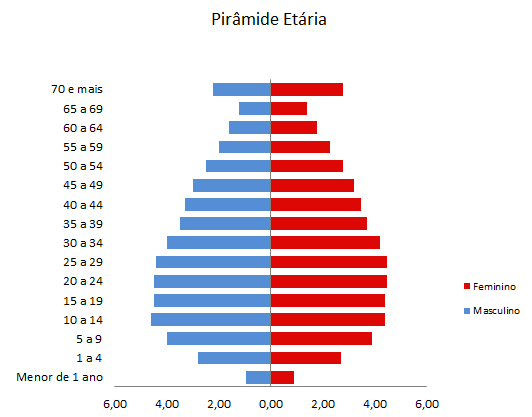 UBS/ESF II ABEGAY
Unidade afastada da região central da cidade

População: 1323 homens e 1377 mulheres = 2700 habitantes

Equipe: 1 Médico, 1 Enfermeira, 1 Dentista, 1 ASB, 2 Técnicas de Enfermagem, 6 ACS, 1 Faxineira e 1 Recepcionista

Estrutura física: 1 sala para reuniões e atividades com grupos, 1 recepção, 1 consultório médico, 1 consultório odontológico e 1 consultório com maca ginecológica, sala de vacinas, sala  para procedimentos e curativos, salão,  3 banheiros e  cozinha
INTRODUÇÃO
SITUAÇÃO DA AÇÃO PROGRAMÁTICA NA UNIDADE ANTES DA INTERVENÇÃO: A UBS não possuía Dentista

IMPORTÂNCIA DA AÇÃO PROGRAMÁTICA: Necessidade de qualificação da atenção à saúde bucal dos escolares, ampliando as ações da área para além do consultório odontológico
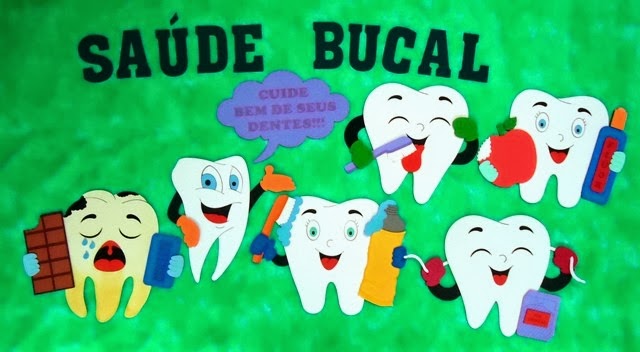 OBJETIVO GERAL
Melhorar a atenção à saúde bucal das crianças entre 6 e 12 anos
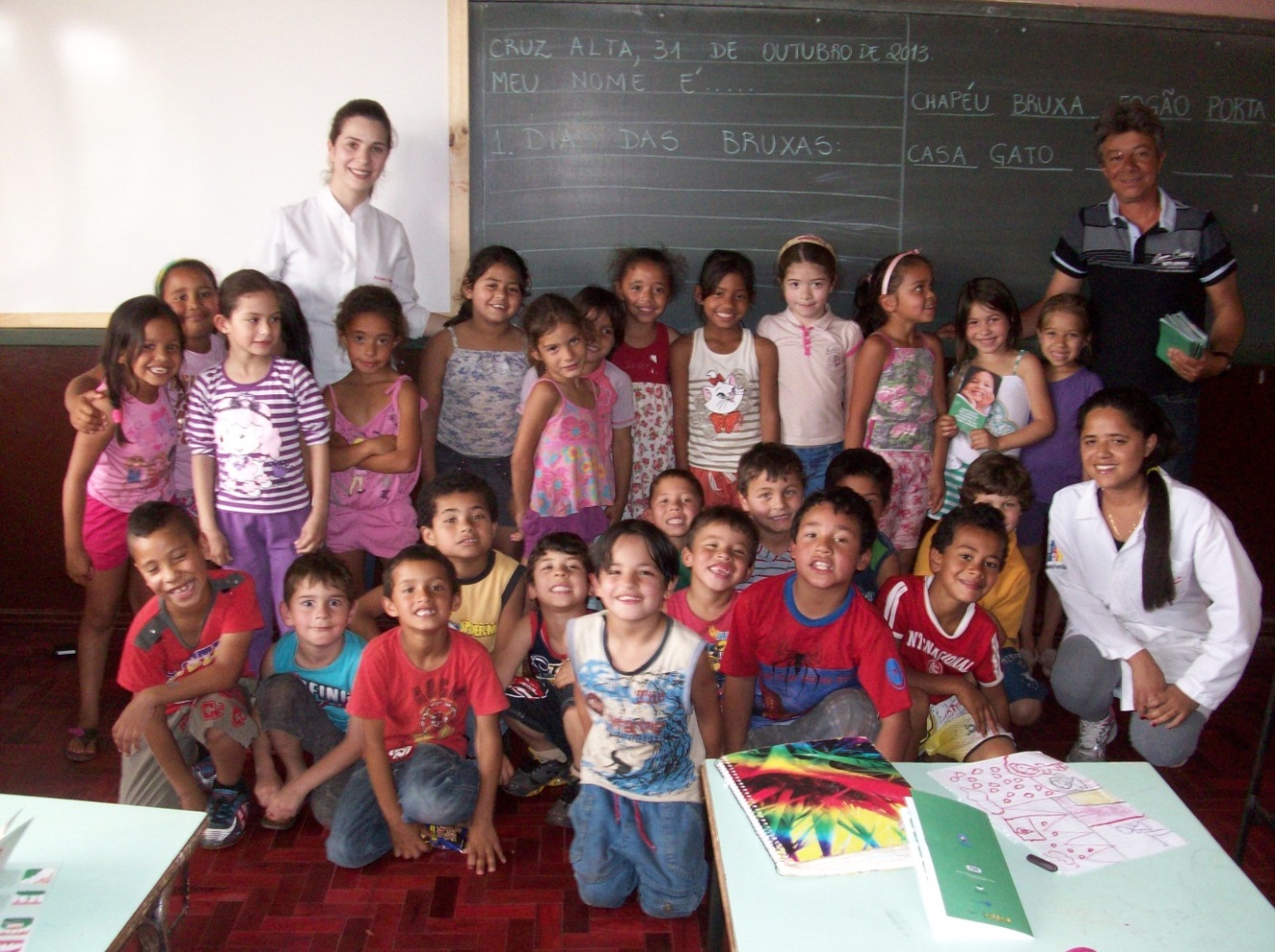 METODOLOGIA

Caderno de Atenção Básica nº 17 - Saúde Bucal

Ficha de Atendimento Individual – Saúde Bucal

Ficha de Acompanhamento das Ações Coletivas – Saúde Bucal
METODOLOGIA

Cronograma: 16 semanas de intervenção

Número total de crianças de 6 a 12 anos: 185

Visitas à Escola Elisa Brum de Lima a cada 3 semanas

Encaminhamentos das crianças para tratamento na UBS

2 vagas reservadas para as crianças em cada turno

Digitação dos dados na Planilha de Coleta de Dados
Resultados relativos ao objetivo 1: Ampliar a cobertura da atenção à saúde bucal dos escolares

Meta 1. Ampliar a cobertura de ação coletiva de exame bucal com finalidade epidemiológica para estabelecimento de prioridade de atendimento em 100% dos escolares de seis a 12 anos de idade da escola da área de abrangência da UBS
Meta 2. Ampliar a cobertura de primeira consulta, com plano de tratamento odontológico, para 100% dos escolares moradores da área de abrangência da unidade de saúde cadastrados no Programa.




Meta 3. Realizar primeira consulta odontológica em 100% dos escolares da área cadastrados no Programa classificados como de alto risco para doenças bucais.
Resultados relativos ao Objetivo 2. Melhorar a adesão ao atendimento em saúde bucal

Meta 4. Fazer busca ativa de 100% dos escolares moradores da área de abrangência da UBS cadastrados no Programa, com primeira consulta programática, faltosos às consultas.
2 escolares não compareceram às consultas e receberam visitas domiciliares
Resultados relativos ao Objetivo 3. Melhorar a qualidade da atenção à saúde bucal dos escolares
 
Meta 5. Realizar a escovação supervisionada com creme dental em 70% dos escolares da área de abrangência da UBS
Meta 6. Realizar a aplicação de gel fluoretado com escova dental em 100% dos escolares moradores da área de abrangência da UBS cadastrados no Programa, de alto risco para doenças bucais.
Meta 7. Concluir o tratamento dentário em 50% dos escolares moradores da área de abrangência da UBS cadastrados no Programa com primeira consulta odontológica
Resultados relativos ao Objetivo 4. Melhorar o registro das informações

Meta 8. Manter registro atualizado em planilha e/ou prontuário de 100% dos escolares da área de abrangência da UBS cadastrados no Programa.
Resultados relativos ao Objetivo 5. Promover a saúde bucal dos escolares

Meta 9. Fornecer orientações sobre higiene bucal para 70% dos escolares da área de abrangência da UBS
Meta 10. Fornecer orientações sobre cárie dentária para 70% dos escolares da área de abrangência da UBS.
Meta 11. Fornecer orientações nutricionais para 70% dos escolares da área de abrangência da UBS.
DISCUSSÃO
Ampliação da cobertura da atenção à saúde bucal dos escolares;

Melhoria da adesão e da qualidade do atendimento em saúde bucal;

Promoção da saúde bucal dos escolares;

Melhoria dos registros das informações; 

Desenvolvimento de um projeto multidisciplinar;

Integração Saúde-Educação e ESF-Comunidade;
PERSPECTIVAS

Mais tempo    preenchimento das fichas/registros nos Prontuários

Anexar as fichas de atendimento aos Prontuários dos escolares

Continuidade do Projeto           Implementar um processo   
                                                     permanente de monitoramento.
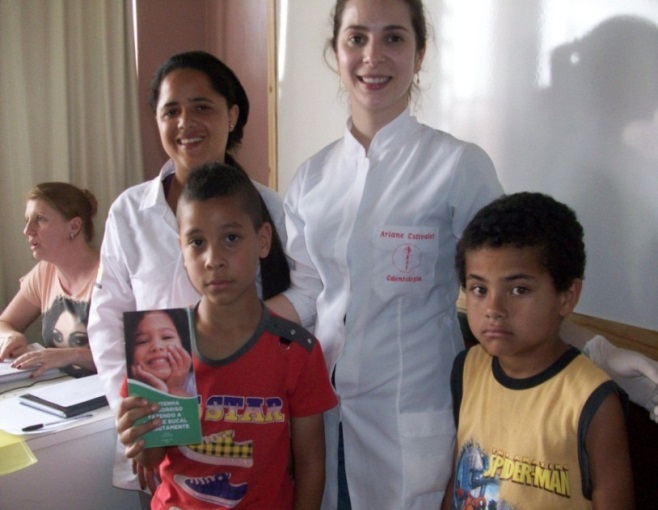 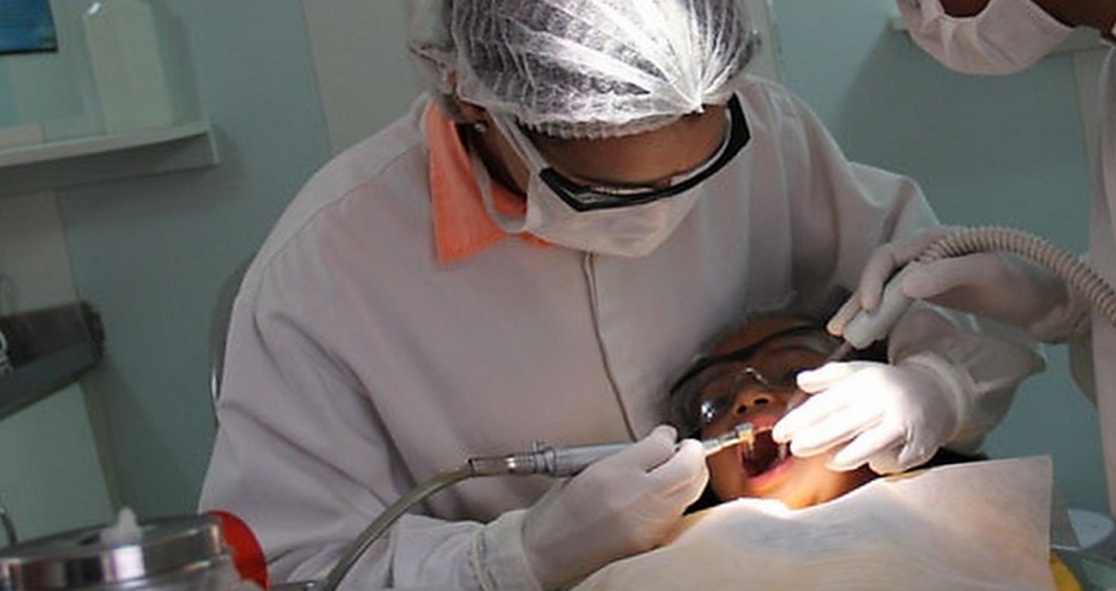 REFLEXÃO CRÍTICA
Grande quantidade de conhecimentos úteis para o meu cotidiano profissional;

Importância da aceitação do projeto pela comunidade, envolvendo alunos, pais e equipe da escola; 

Oportunidade de promover a saúde bucal das crianças;

Prática de trabalho em equipe.
OBRIGADA PELA ATENÇÃO
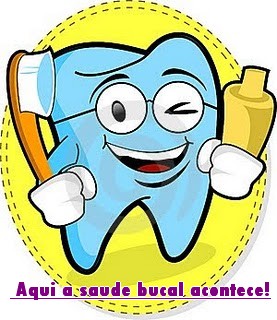